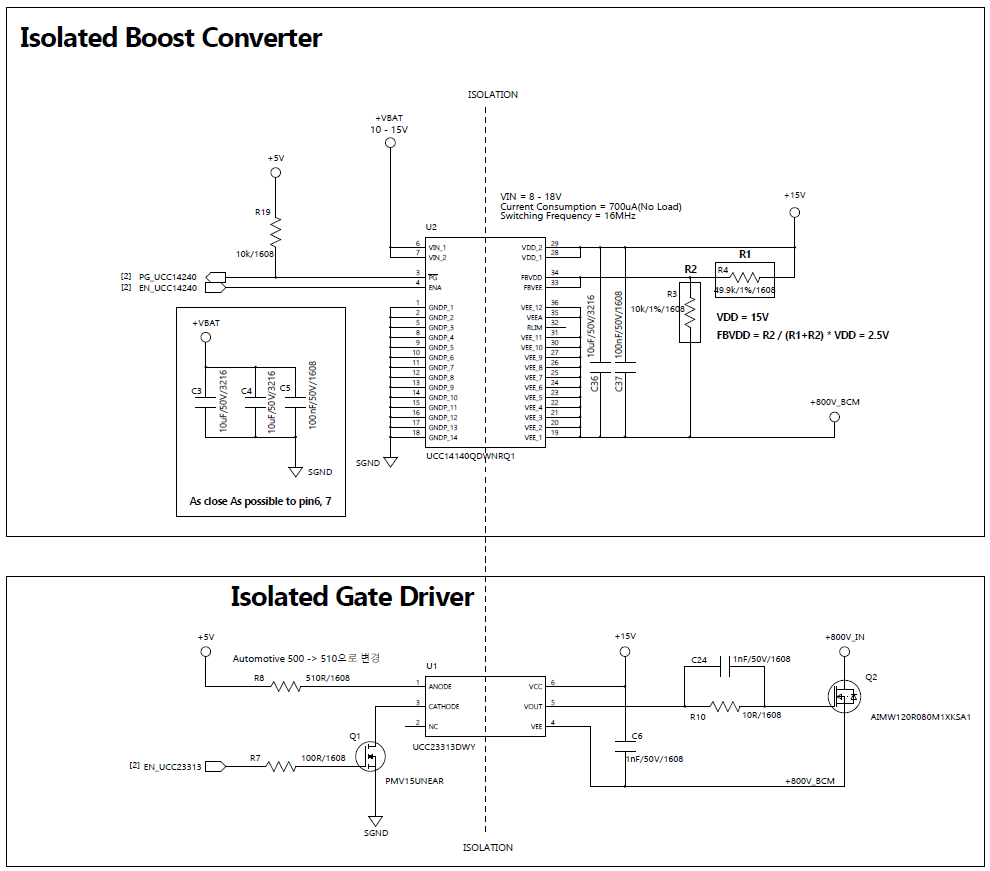 ALL Layer
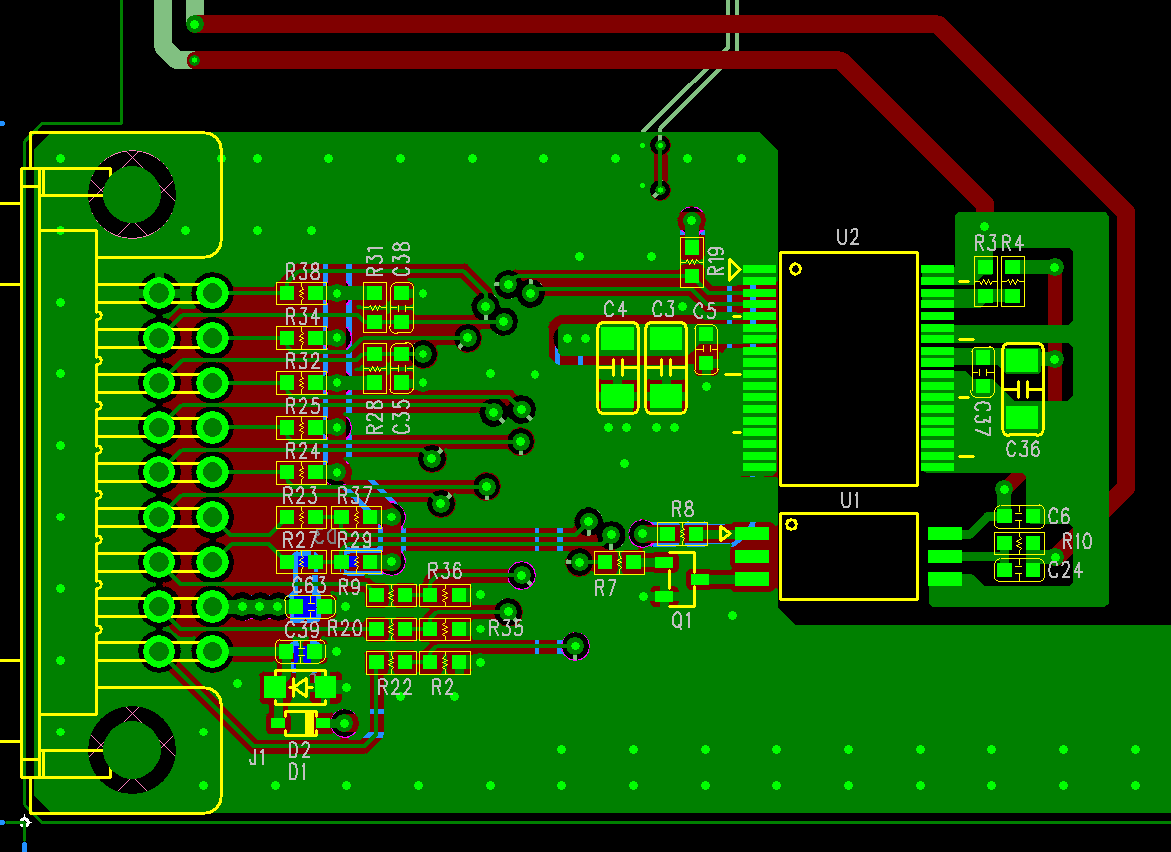 Top Layer
2 Layer
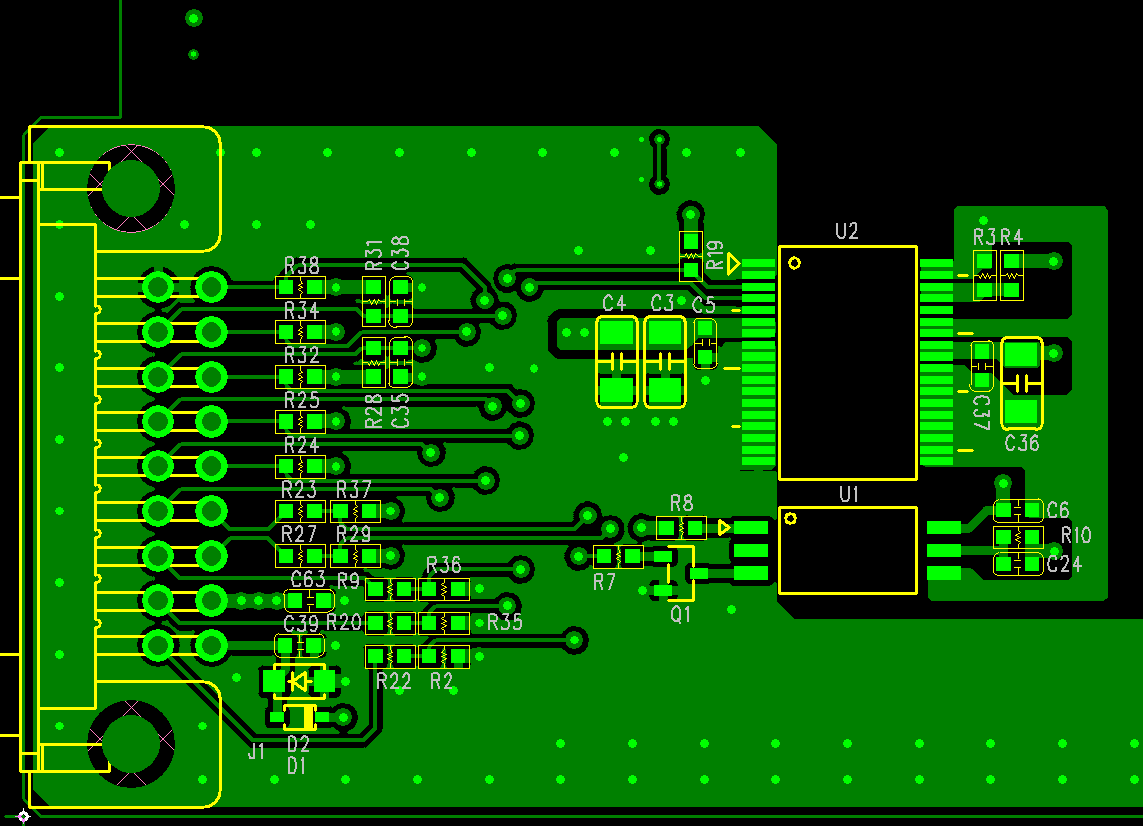 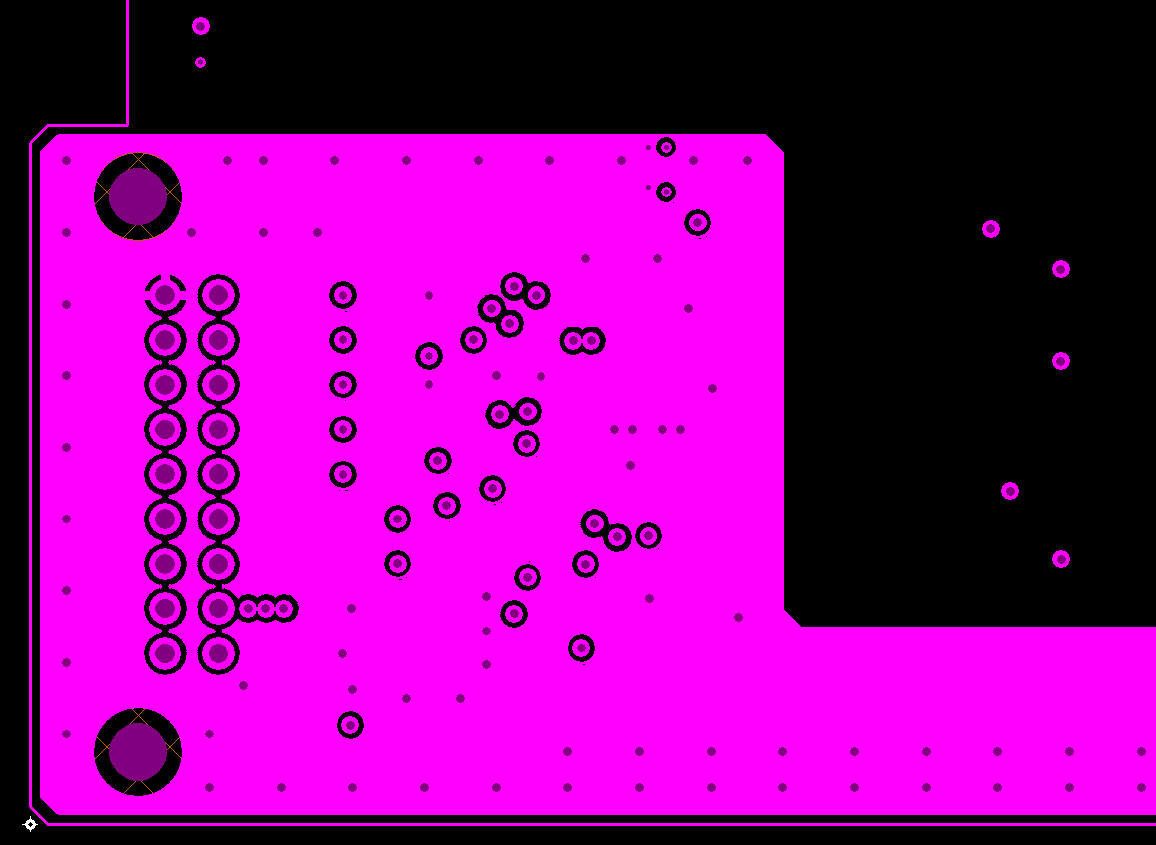 3 Layer
4 Layer
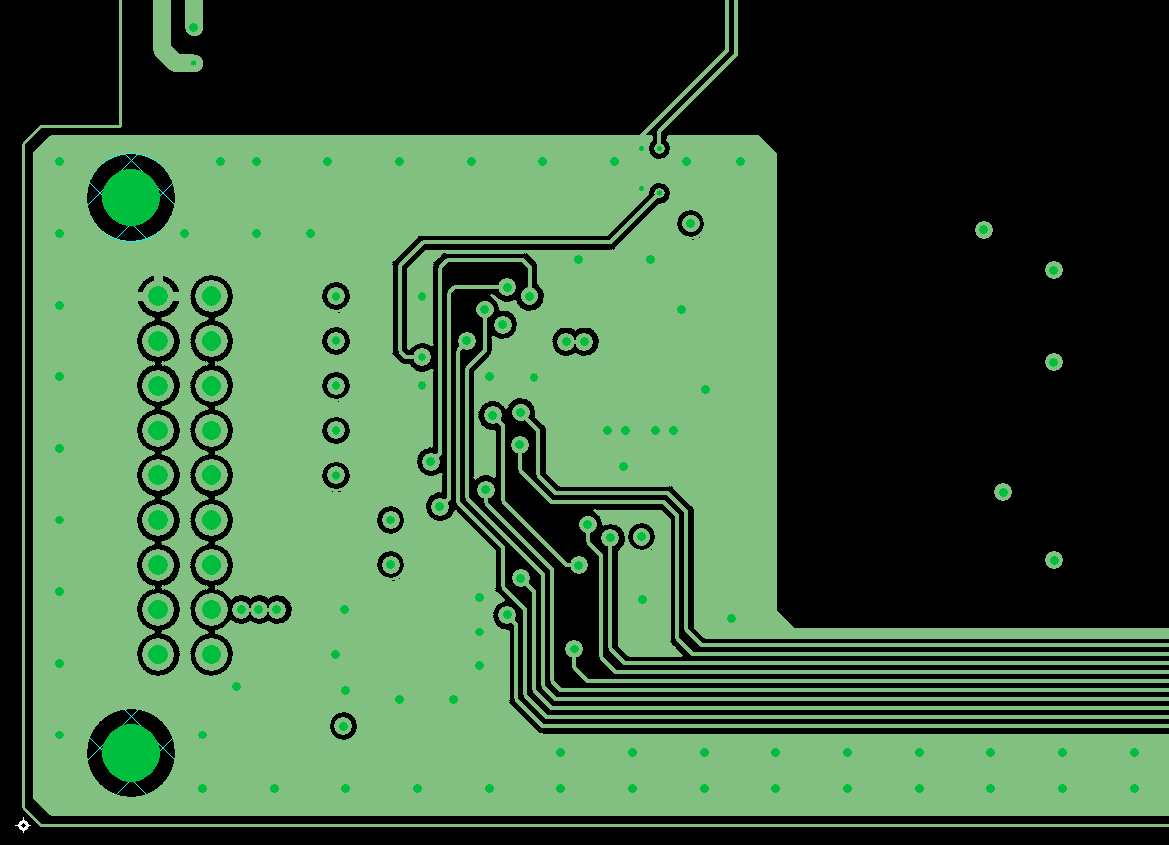 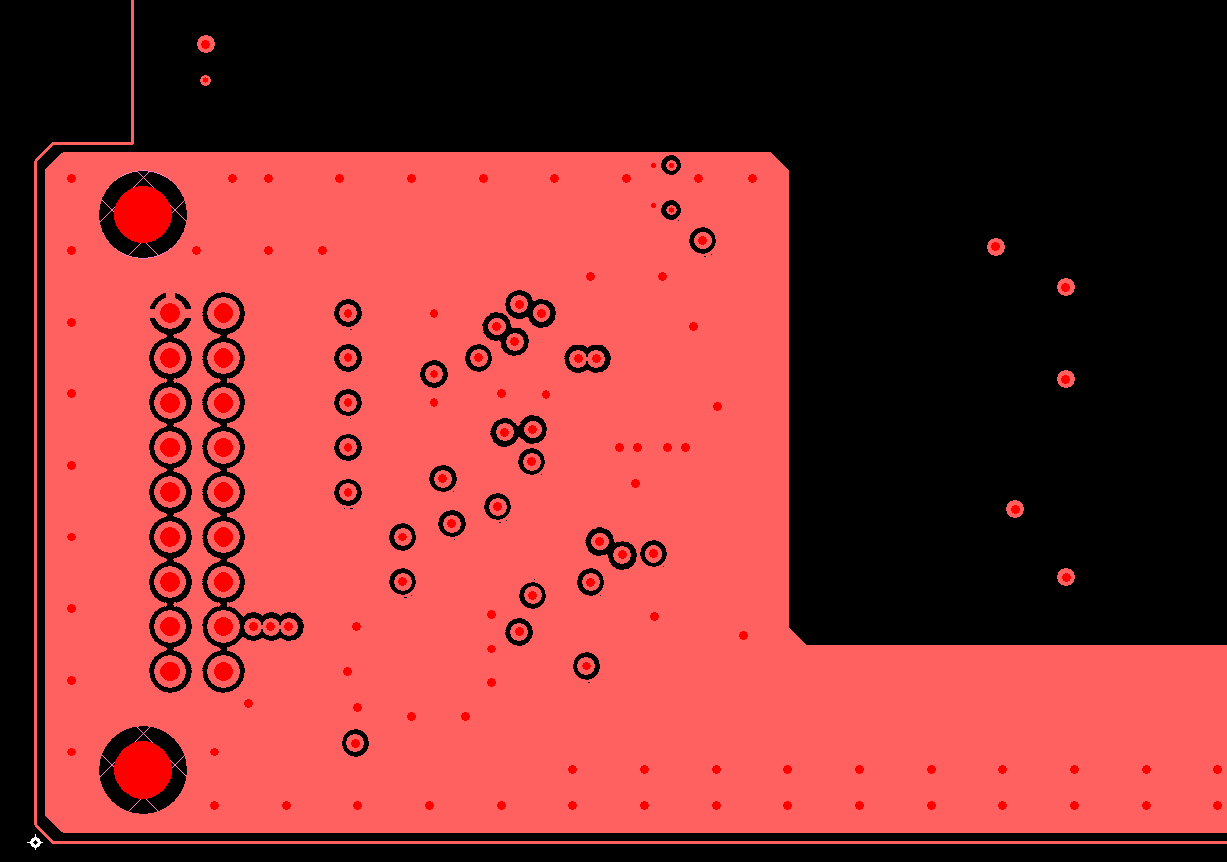 5 Layer
Bottom Layer
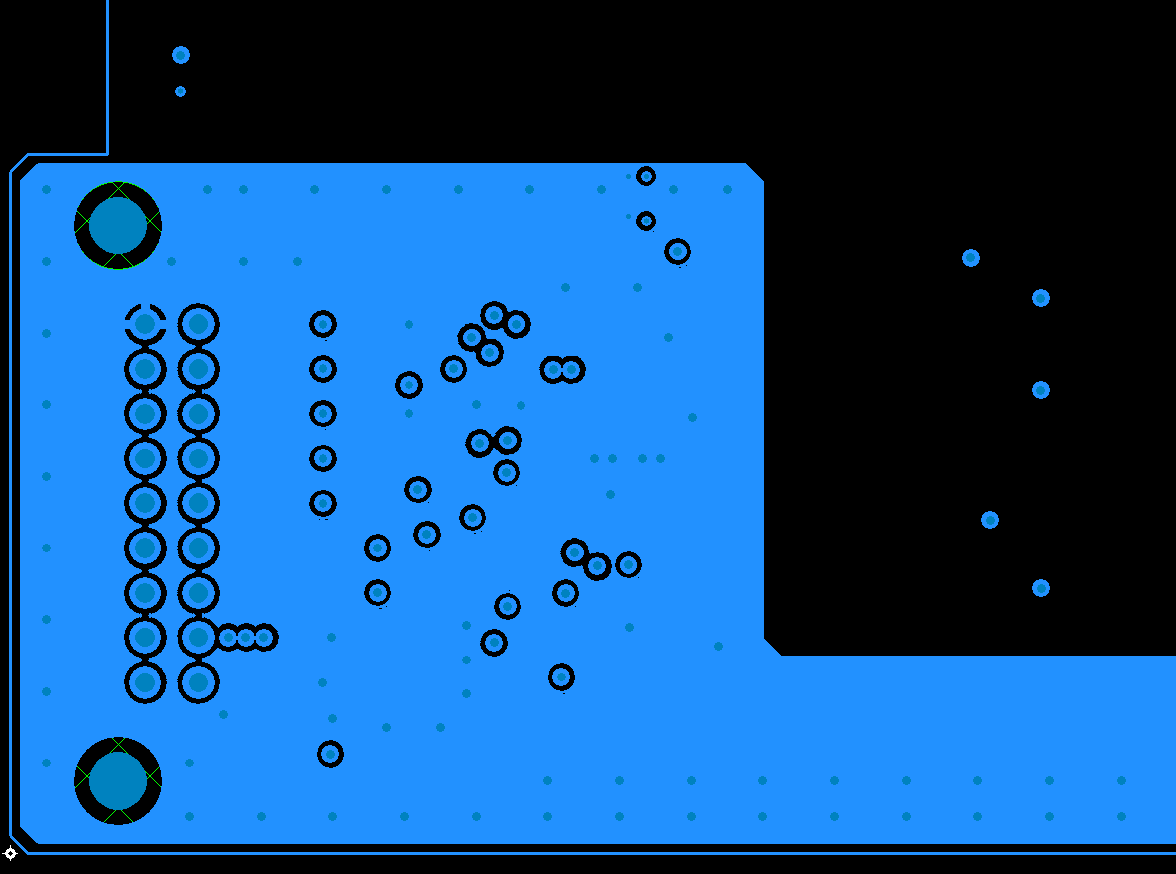 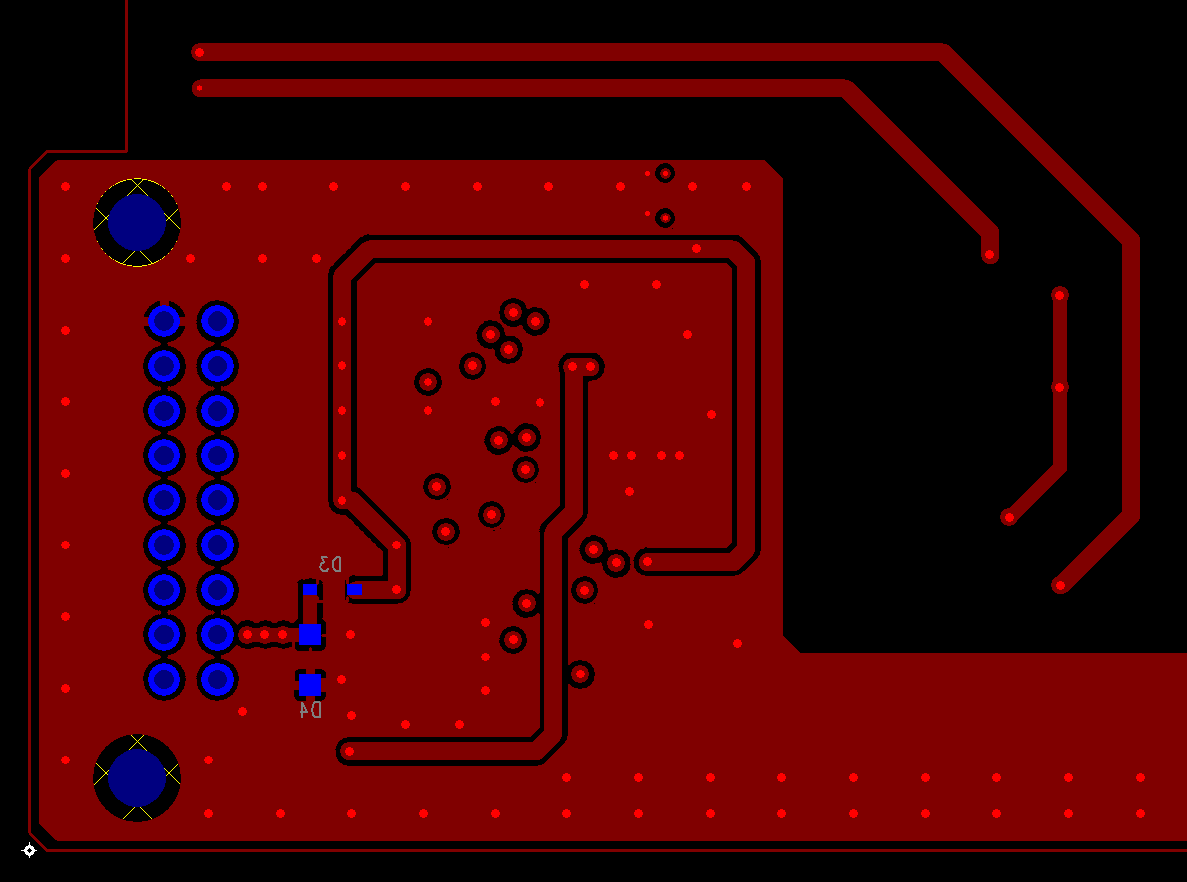